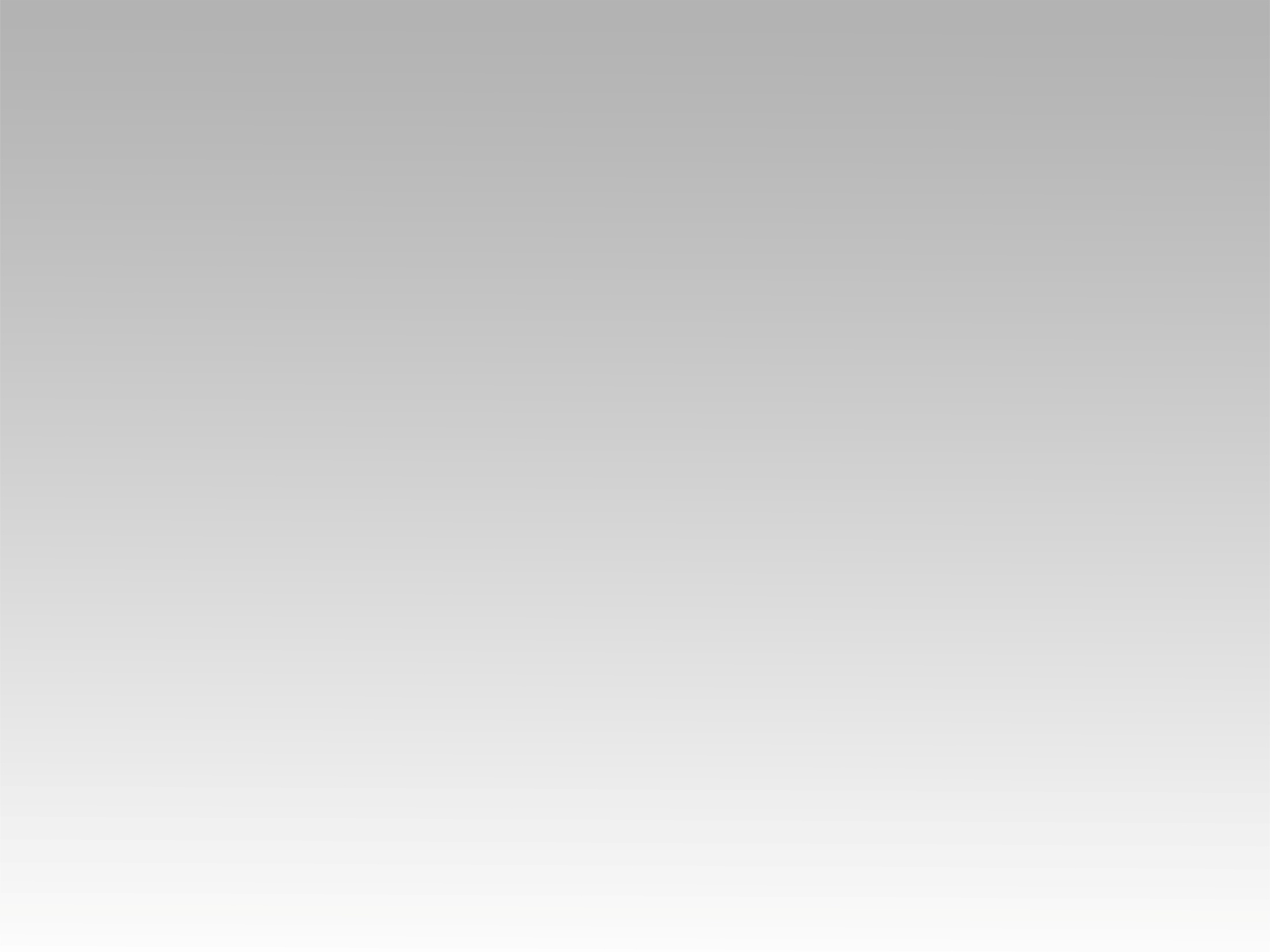 ترنيمة 
اما الرب فهو الروح
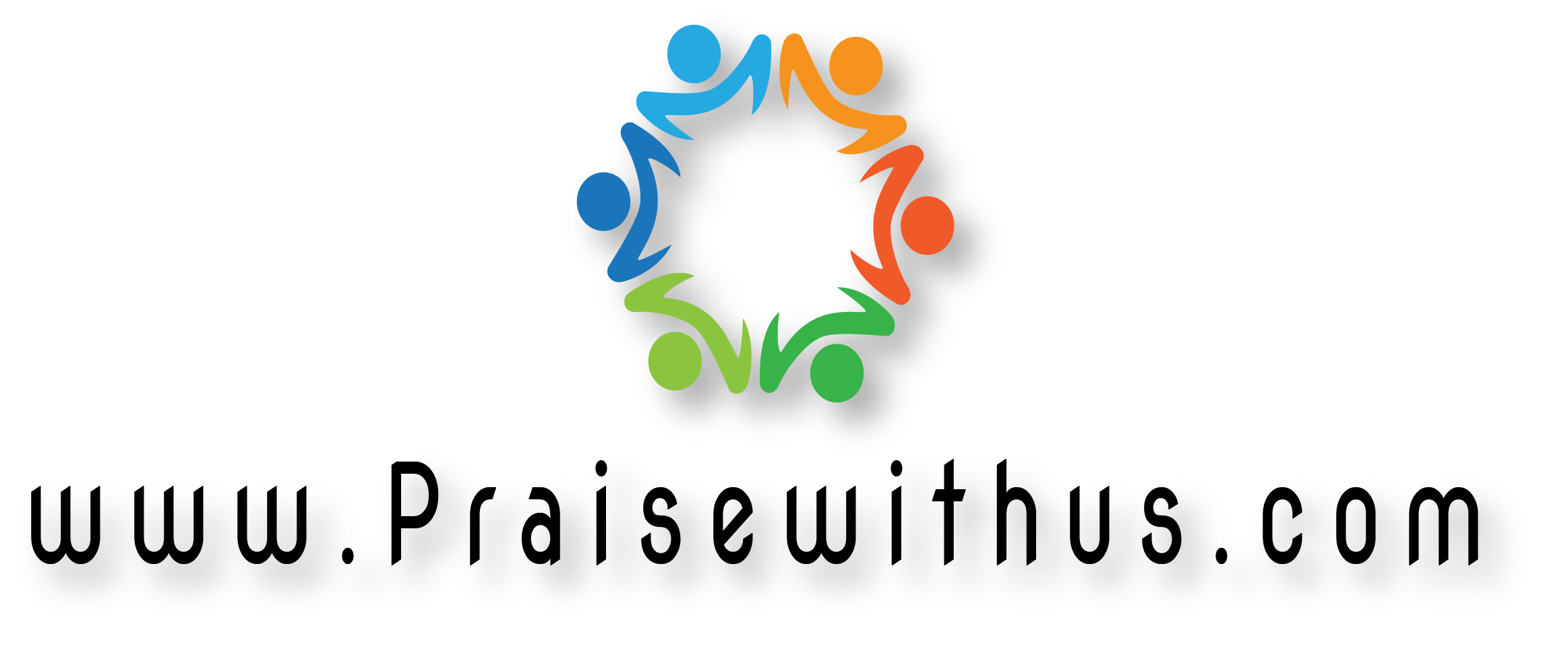 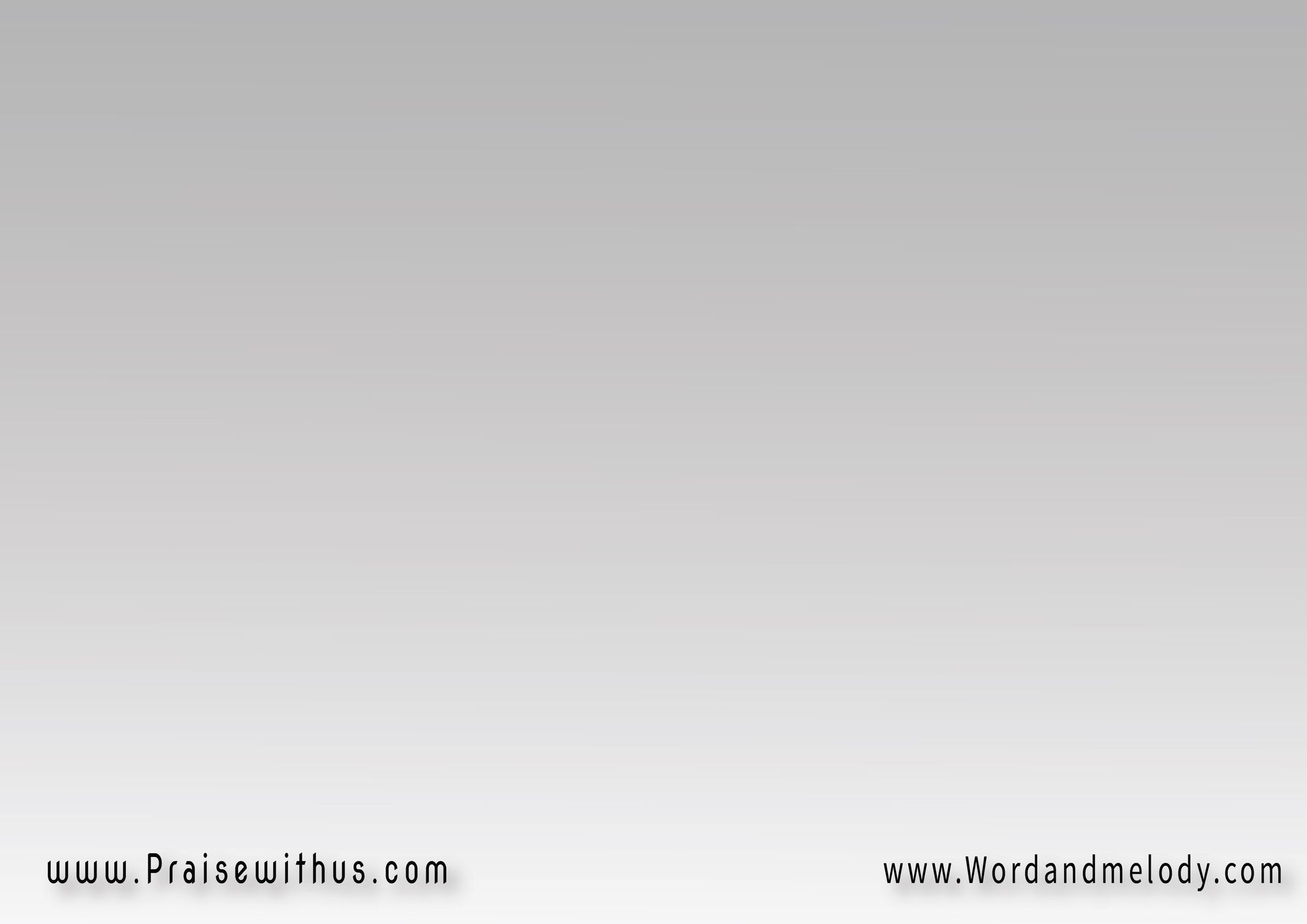 أما الرب فهو الروح و ( حيث روح الرب )2 هناك حرية
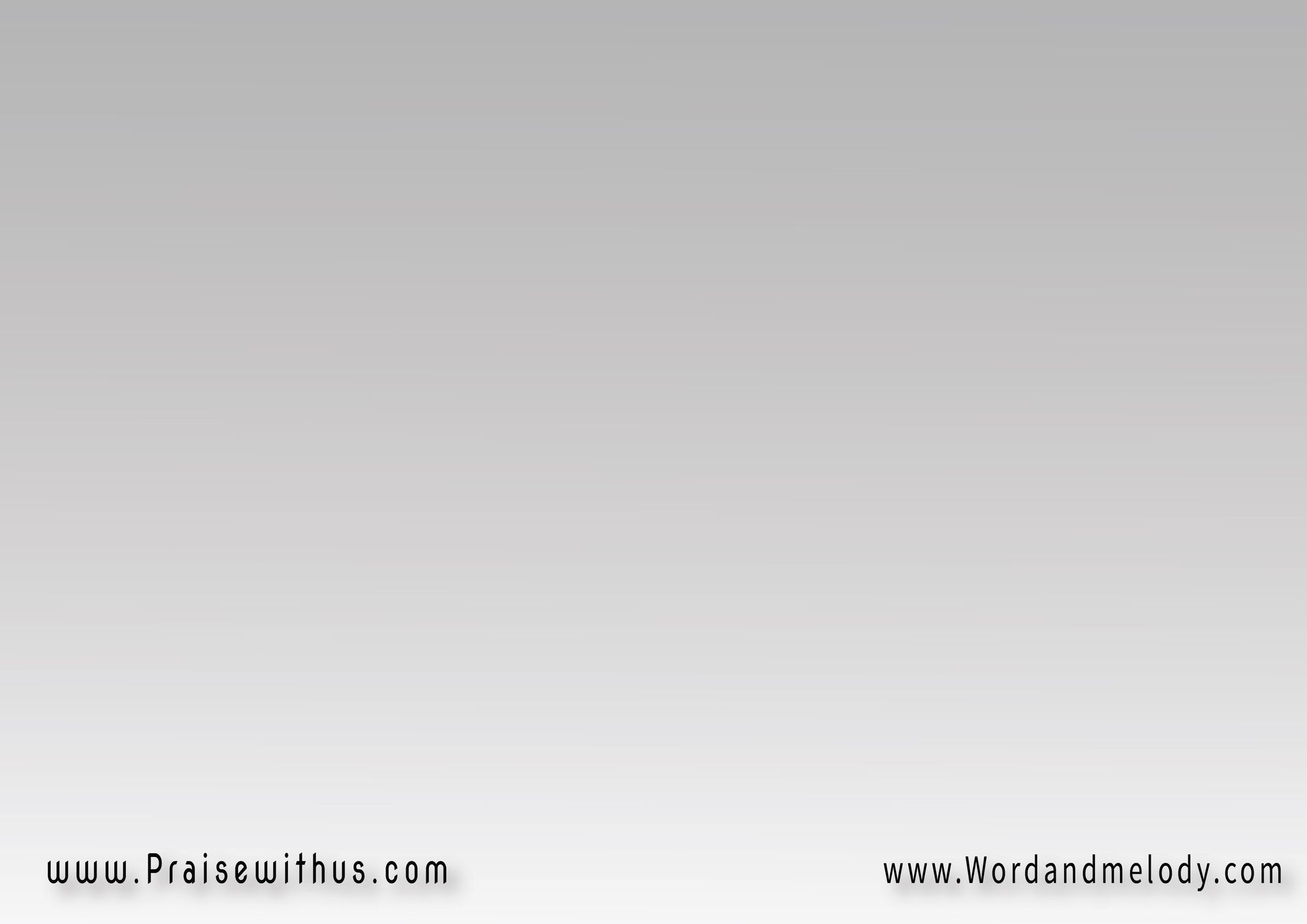 حيث روح الرب هناك حرية ( تعال الآن )2حيث روح الرب هناك حرية ( تعال الآن ياروح الله )2
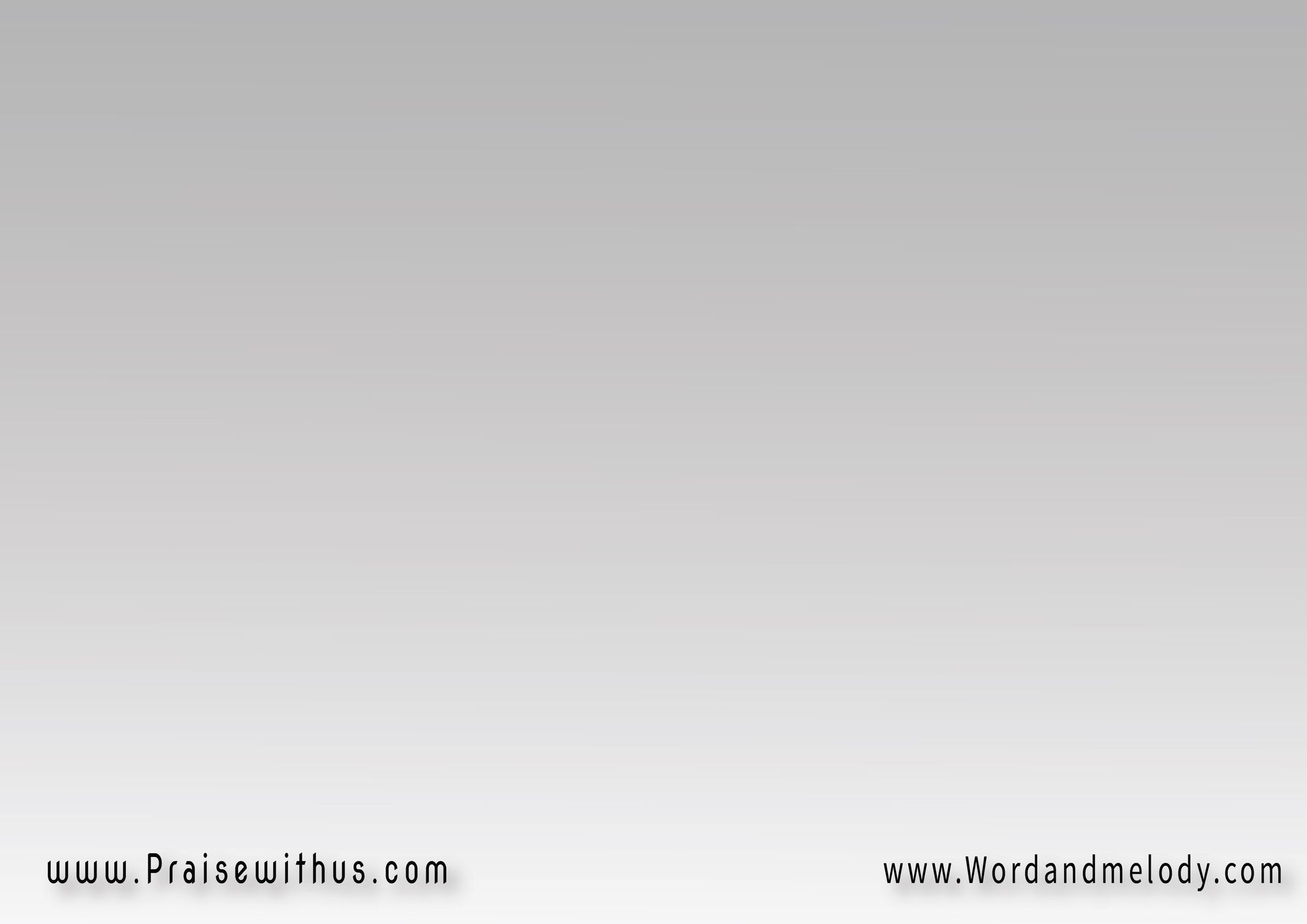 ( لنا حرية مجد أولاد الله )4من مجدا إلى مجد ... 
كما من الرب الروحنتغير نتقدس...
ناظرين مجدك...
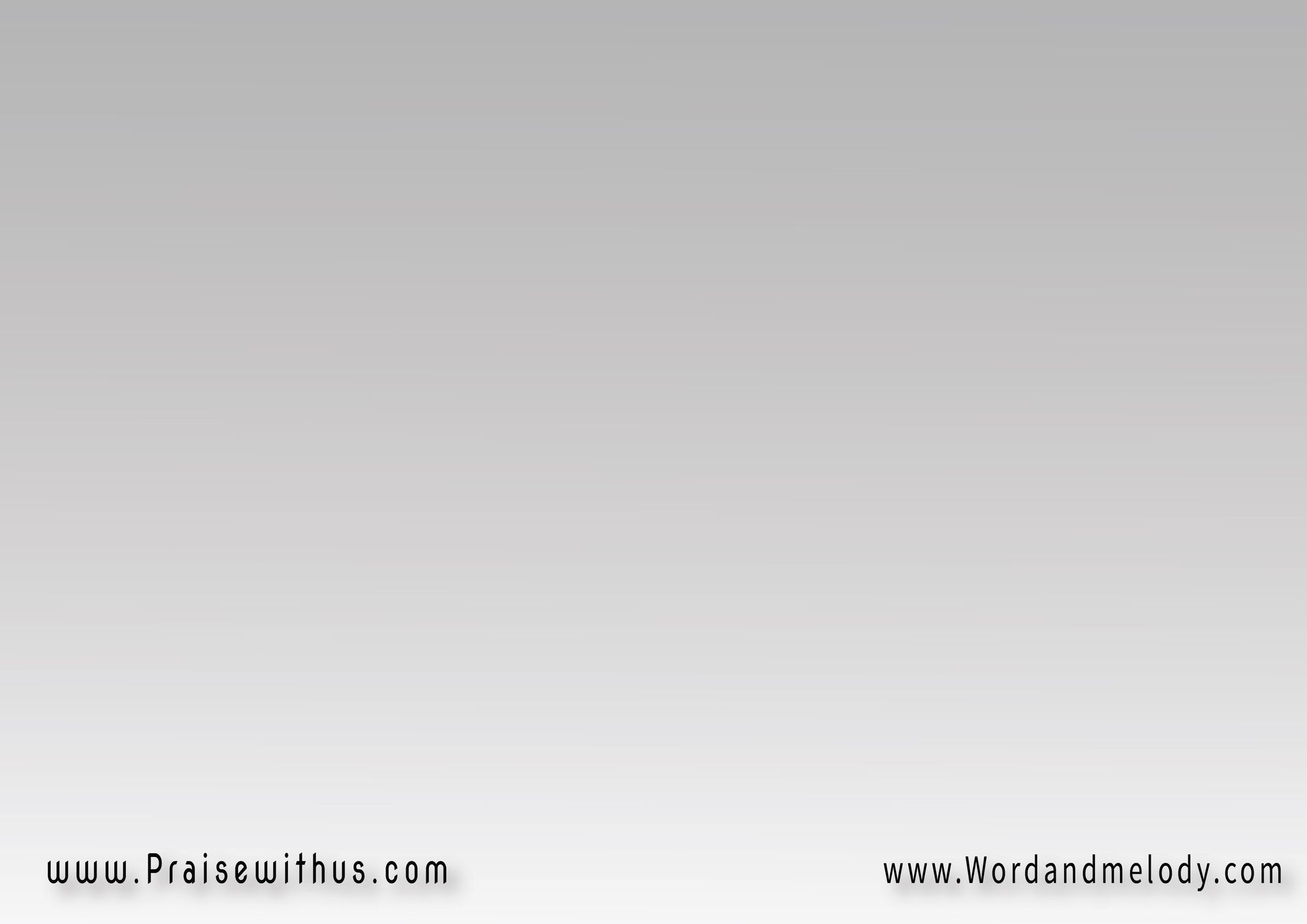 حيث روح الرب هناك حرية ( تعال الآن )2حيث روح الرب هناك حرية ( تعال الآن ياروح الله )2
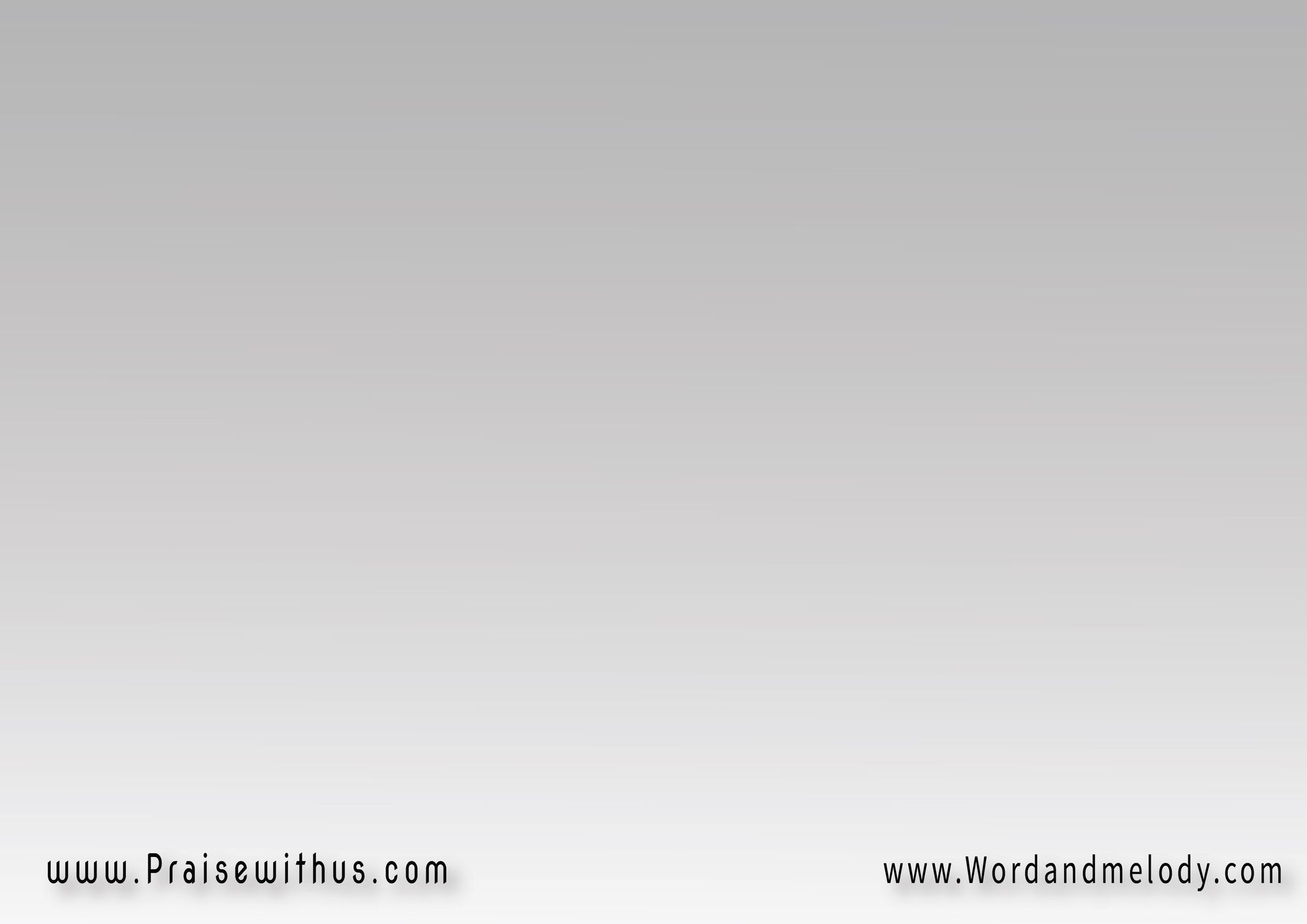 (نعلن حرية مجد اولاد الله)4 (من مجدا إلى مجد ... 
كما من الرب الروح نتغير نتقدس ... 
ناظرين مجدك)2
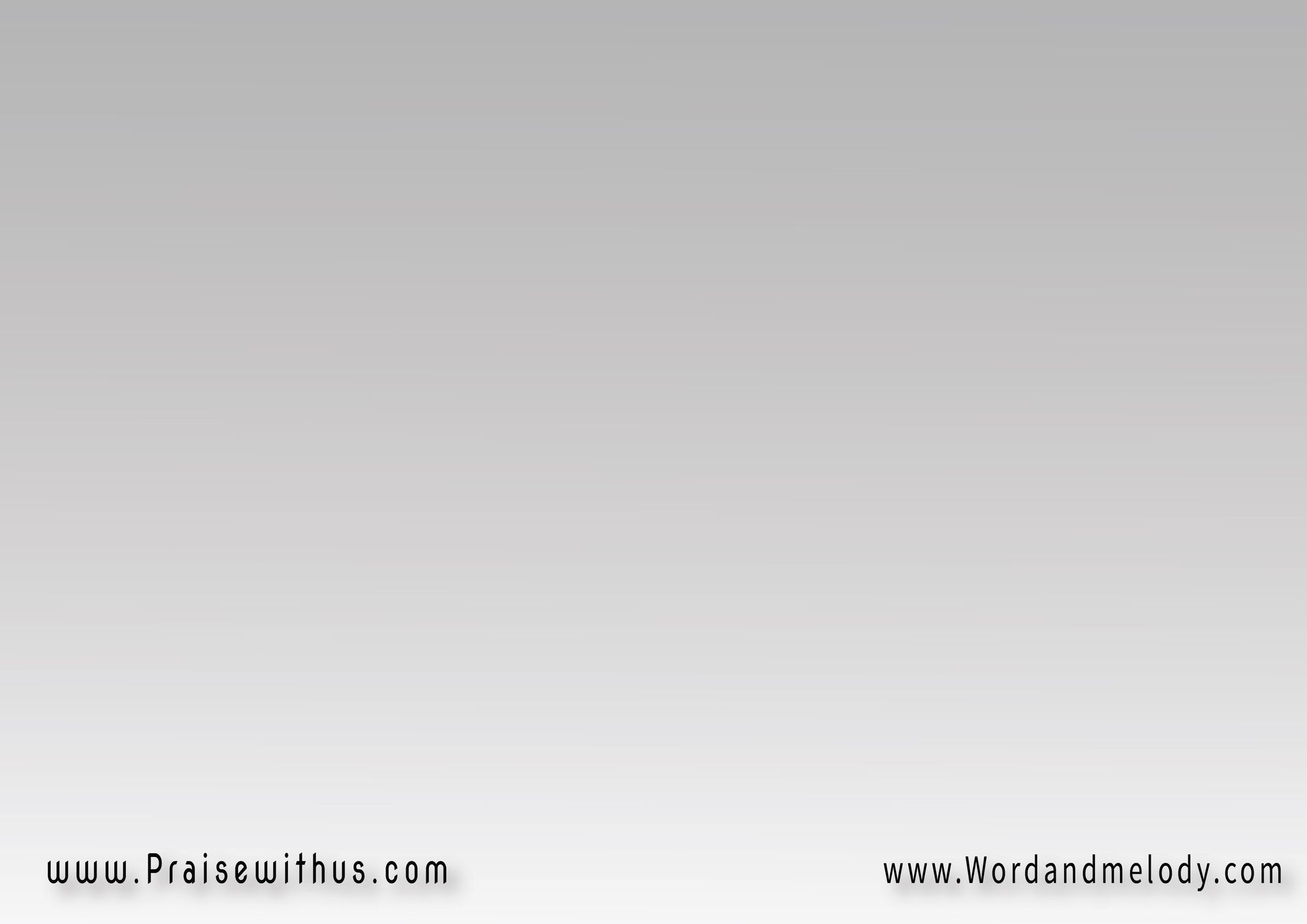 نعلن حرية لكل مأسورنعلن أطلاق لكل مسجون نعلن شفاء لكل مجروح نعلن حرية بإسم يسوع
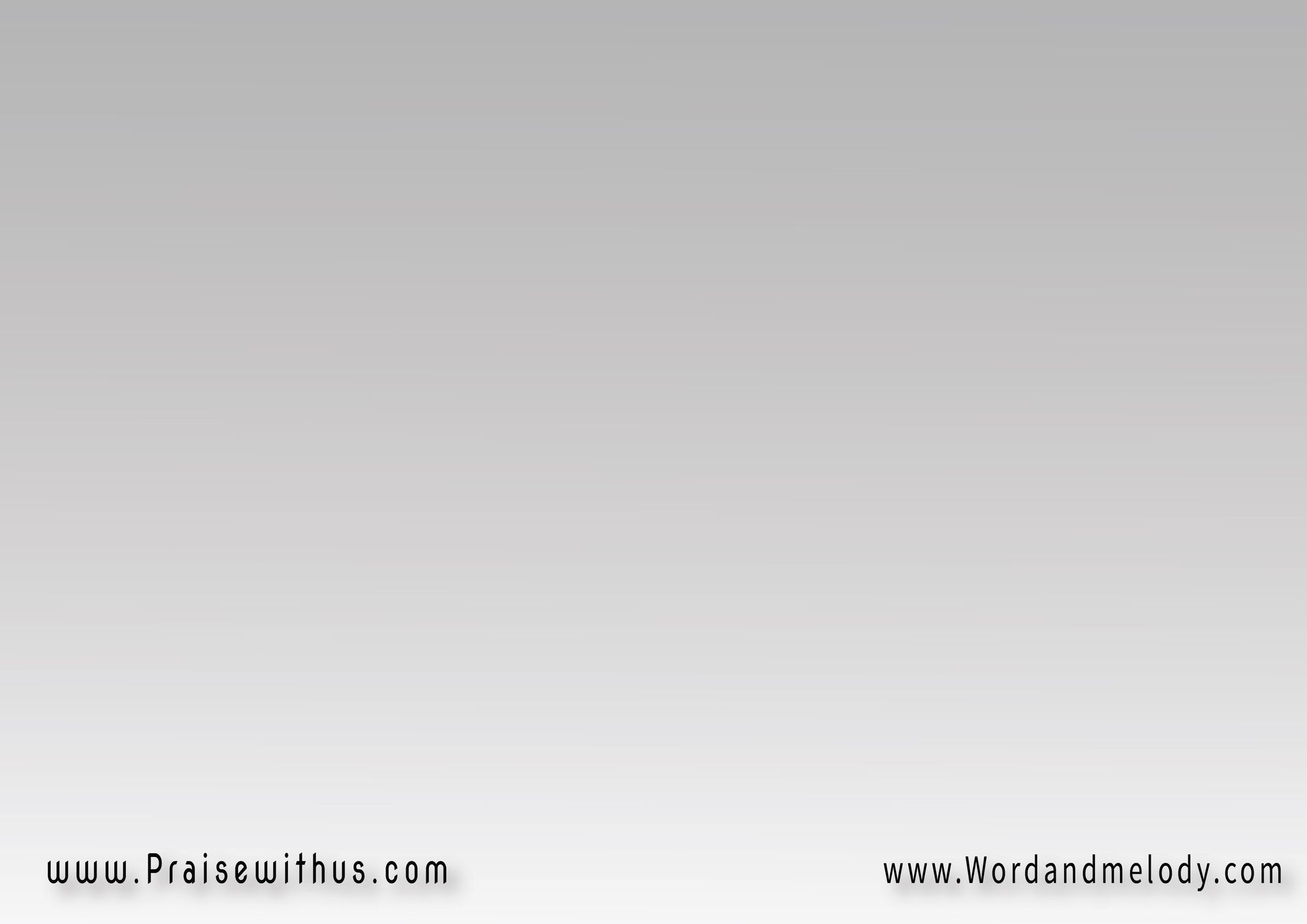 (لنا حرية)3 باسم يسوع  هللويا هللويا هللويا هللويا(نهتف بحرية مجد اولاد الله)4هللويا هللويا هللويا هللويا
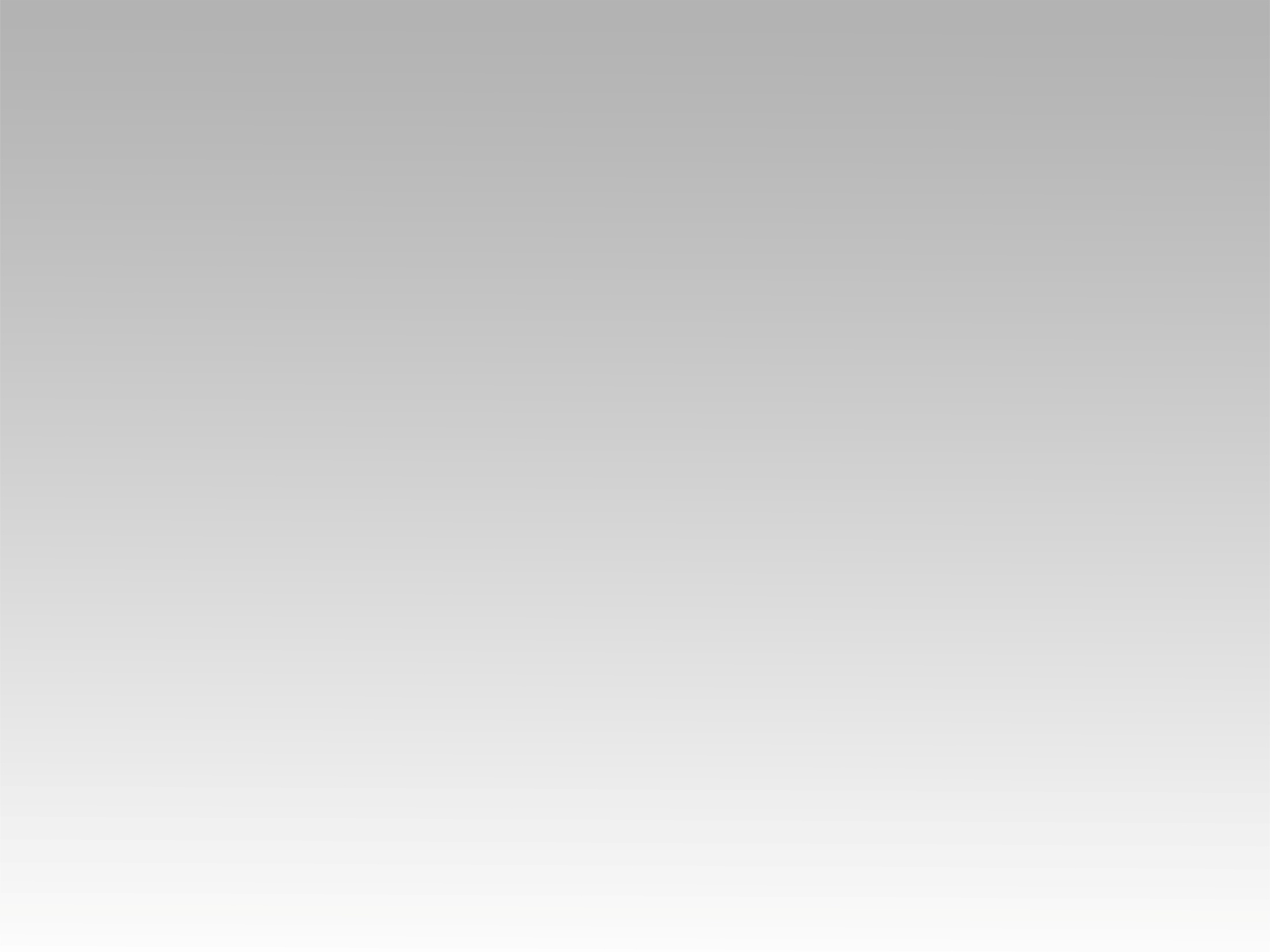 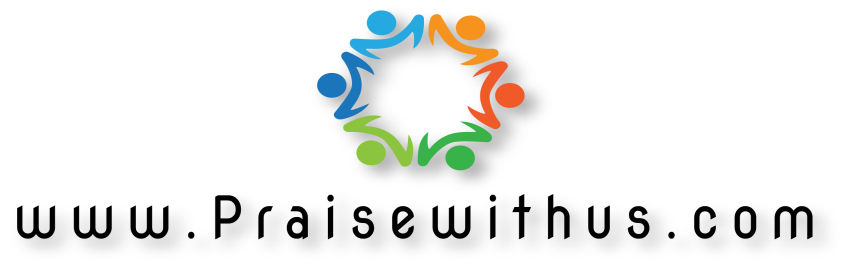